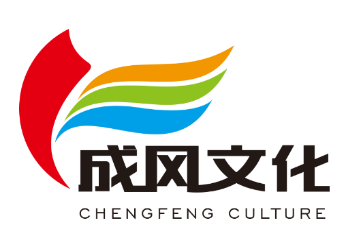 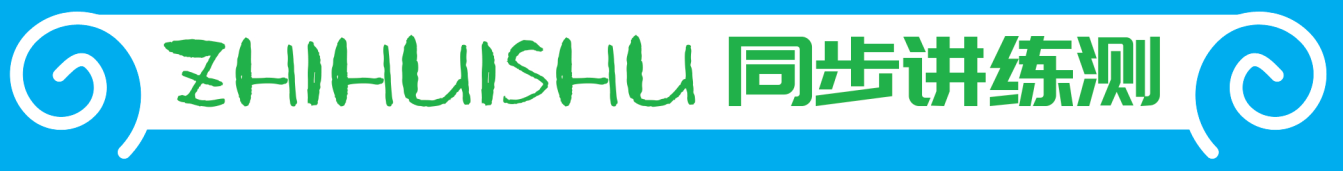 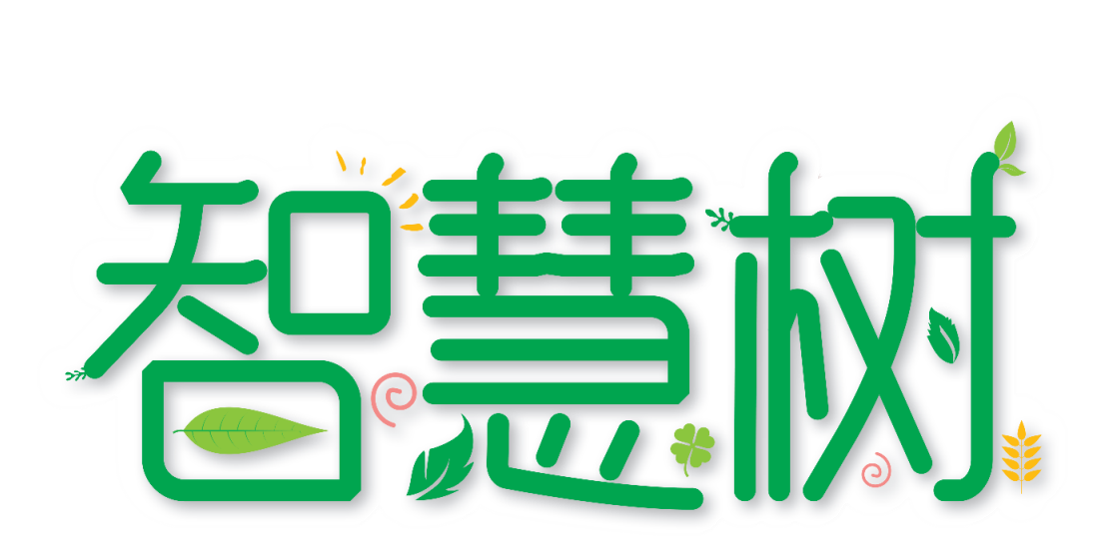 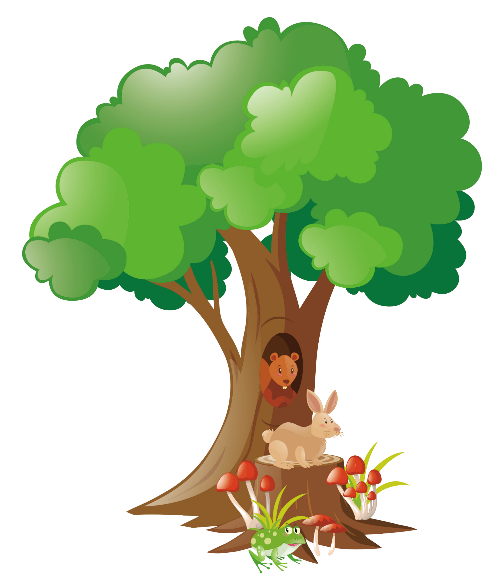 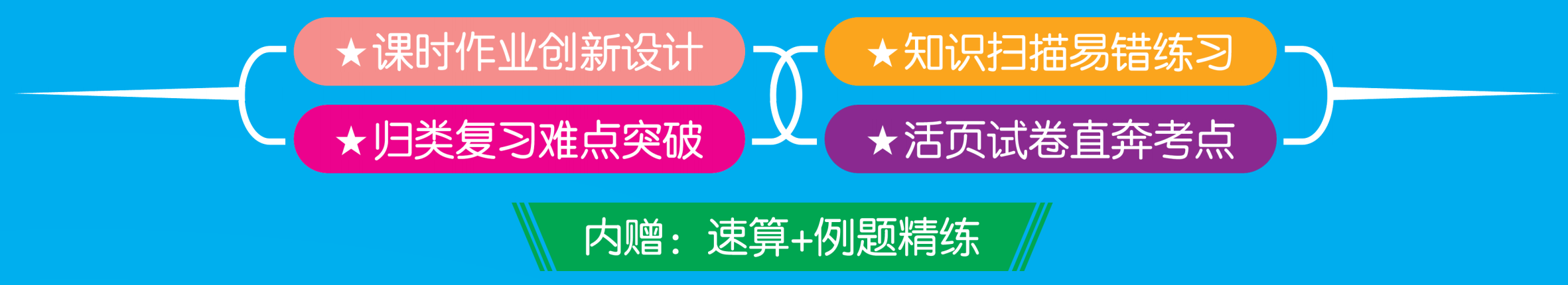 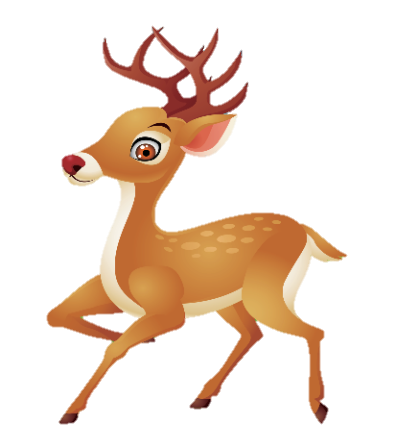 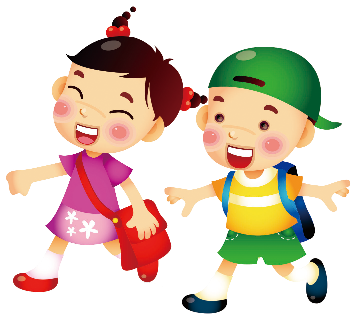 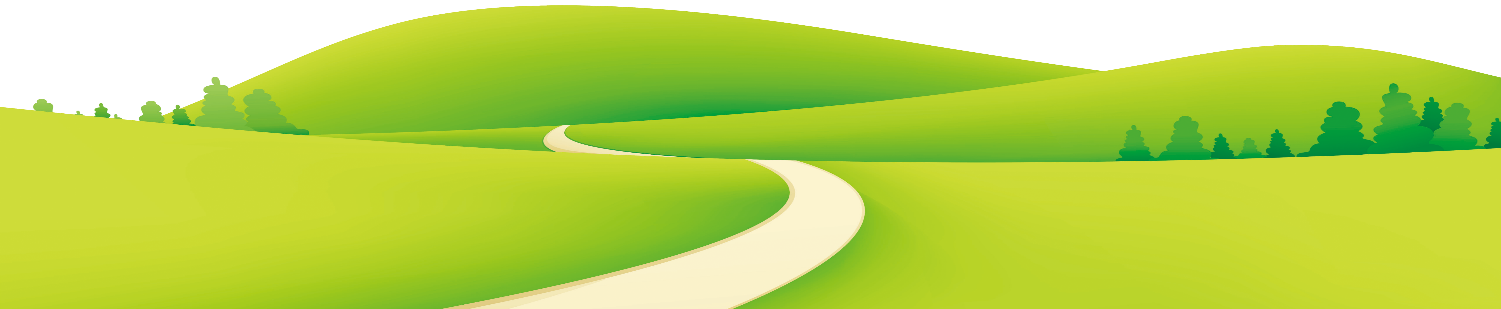 1 认识图形（二）
第2课时 平面图形的拼组
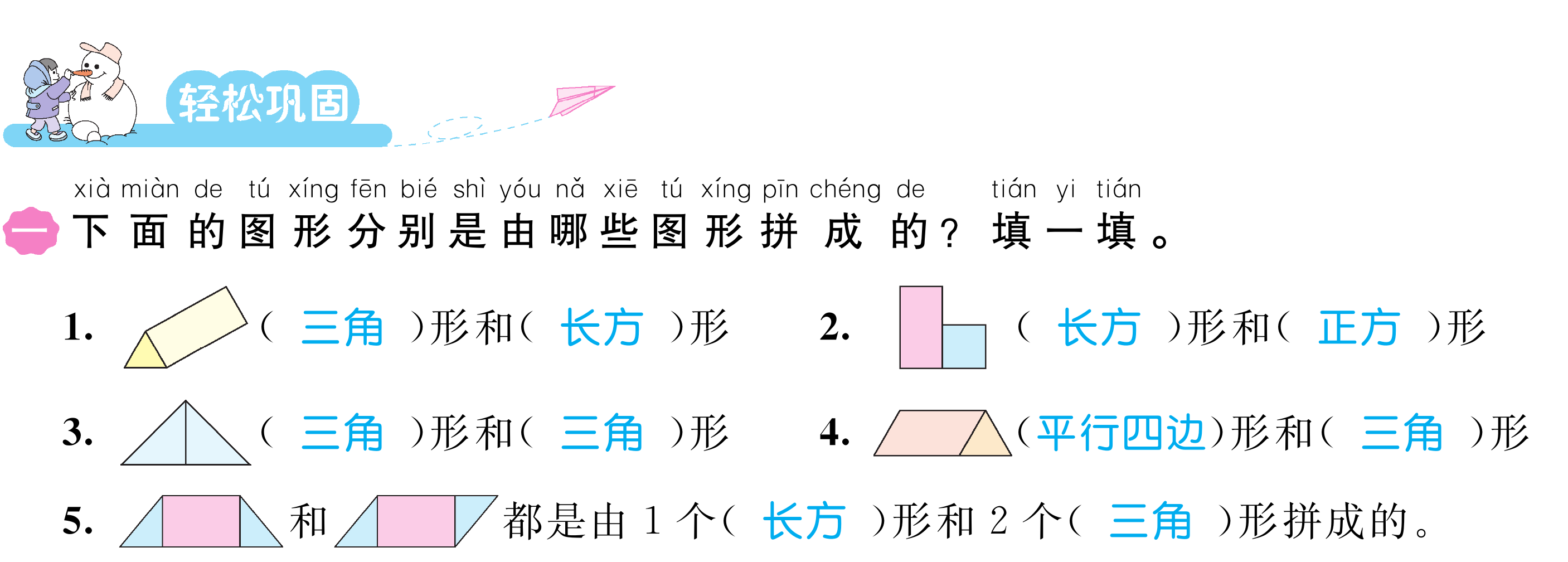 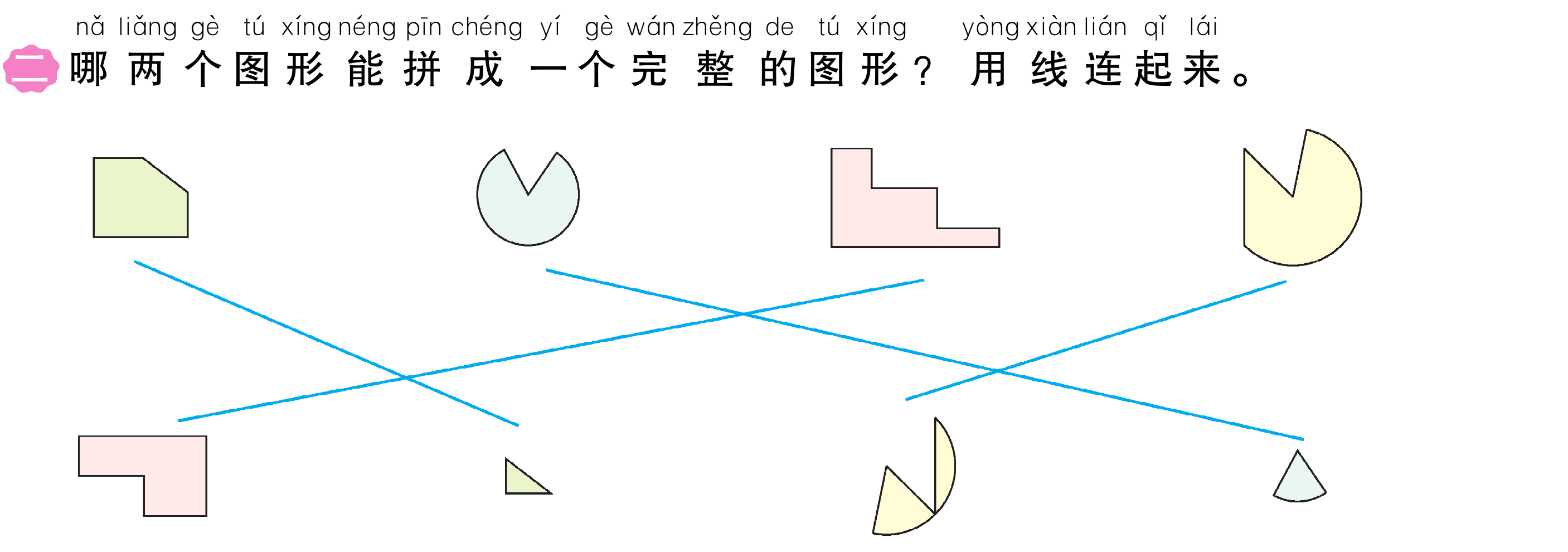 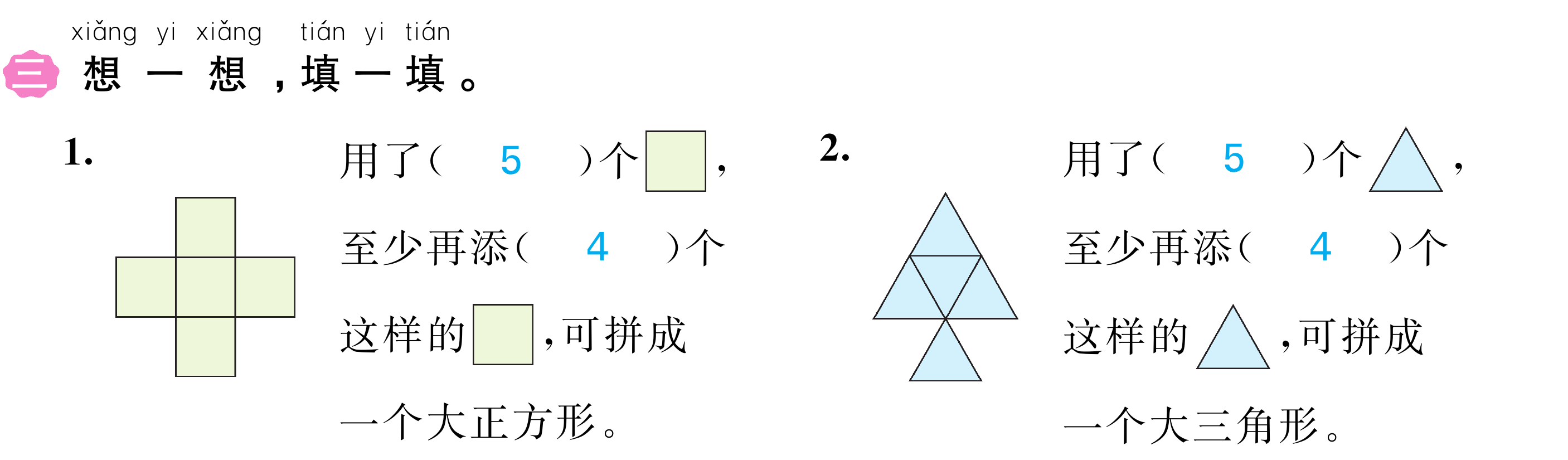 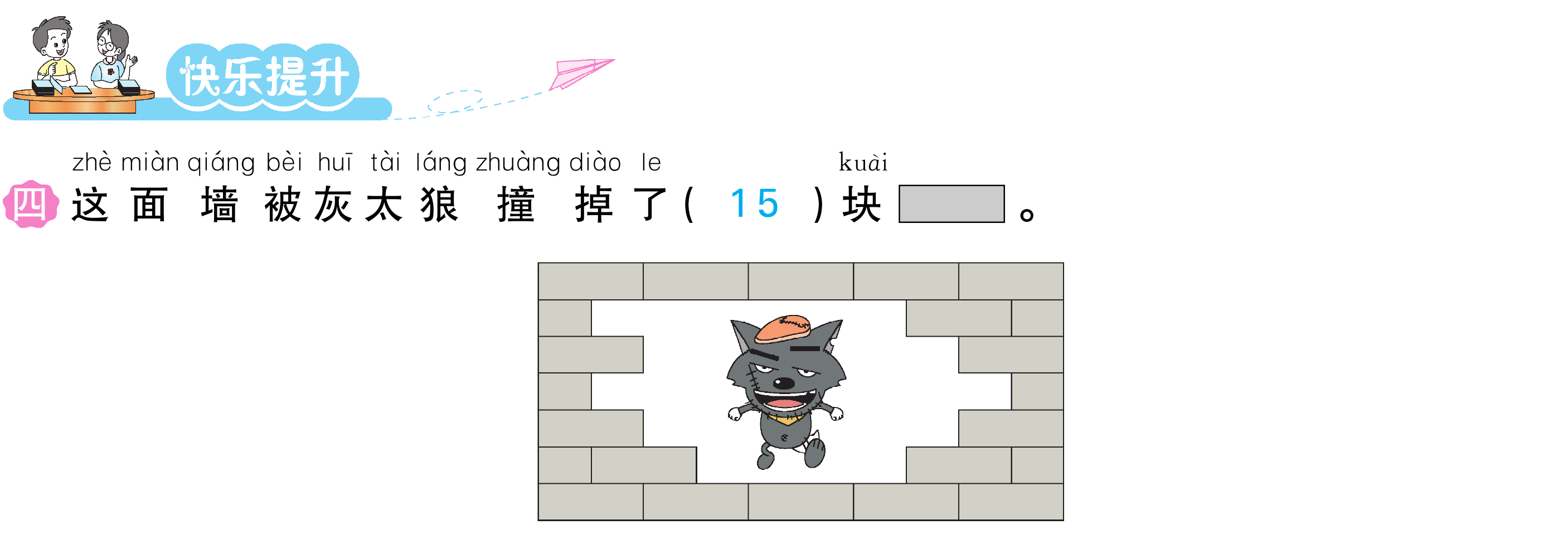 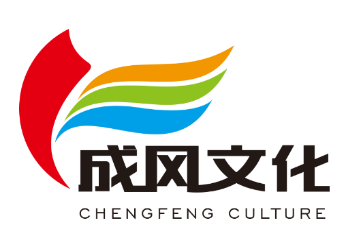 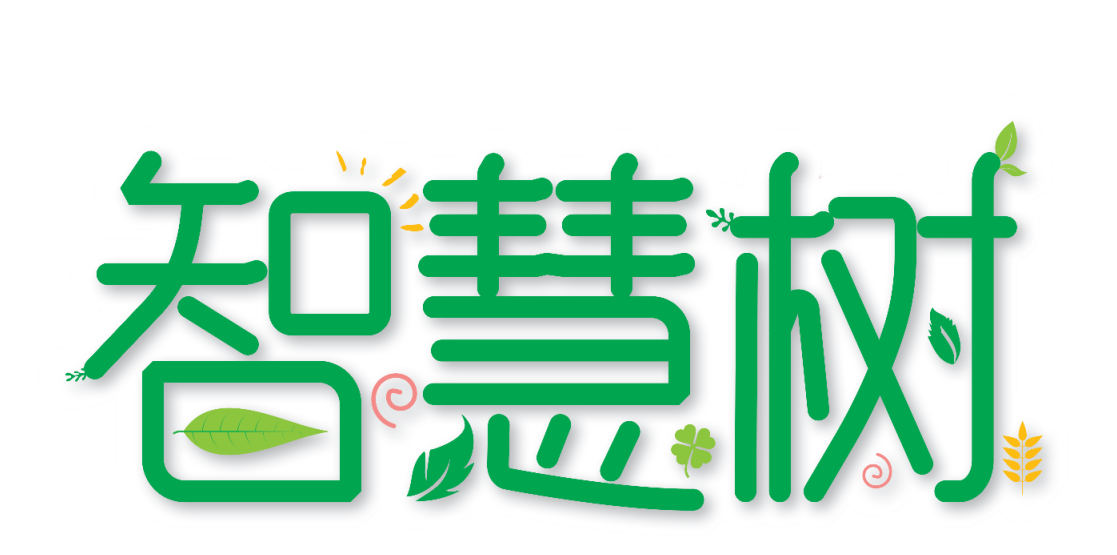 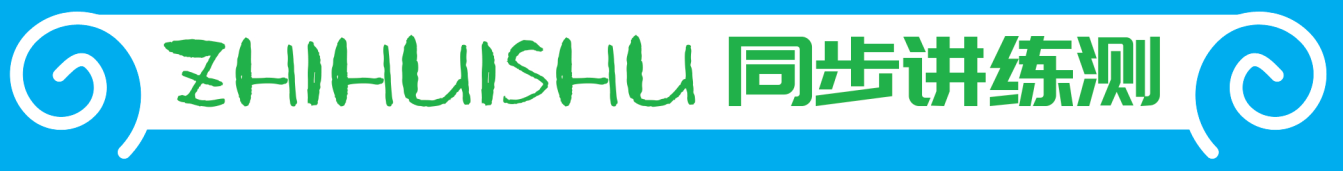 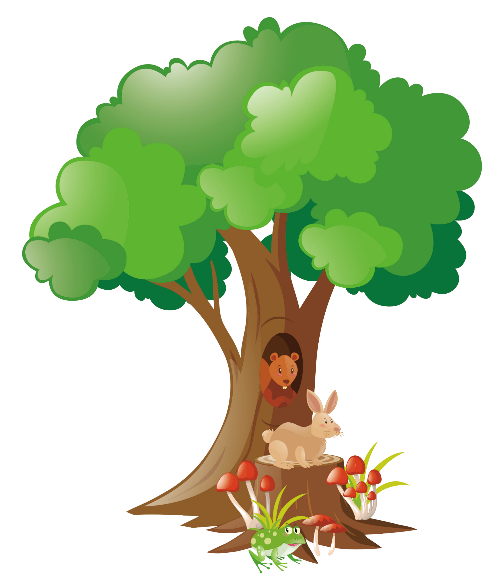 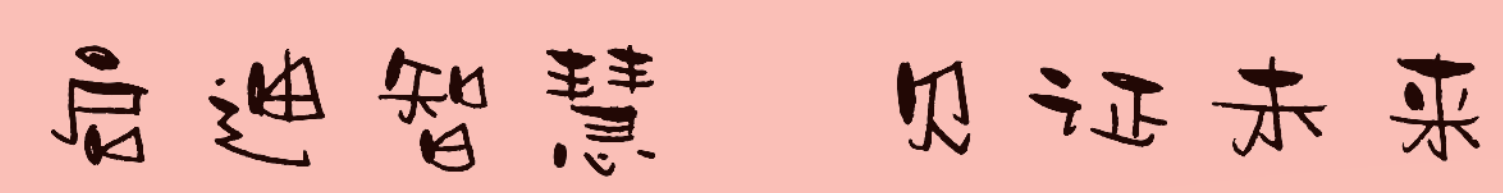 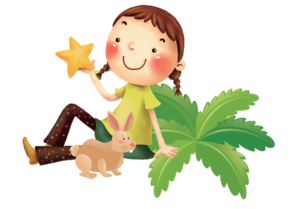 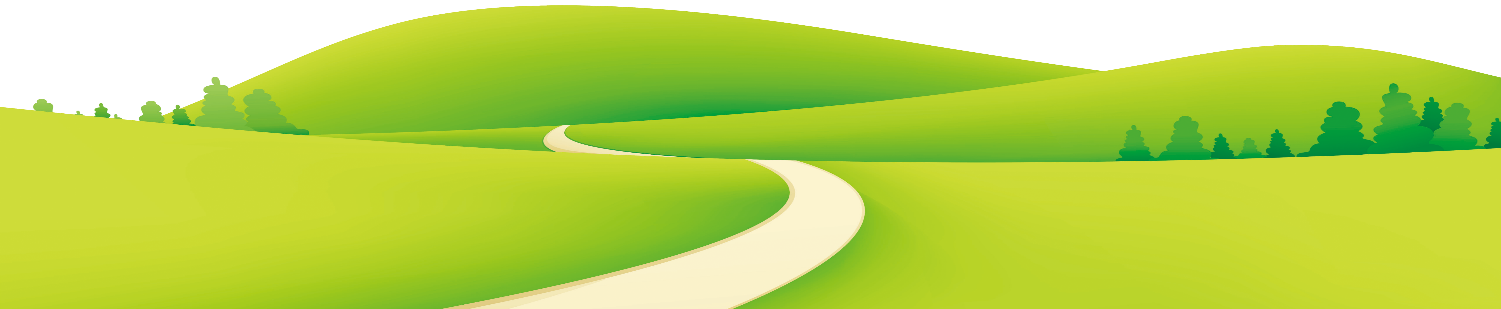